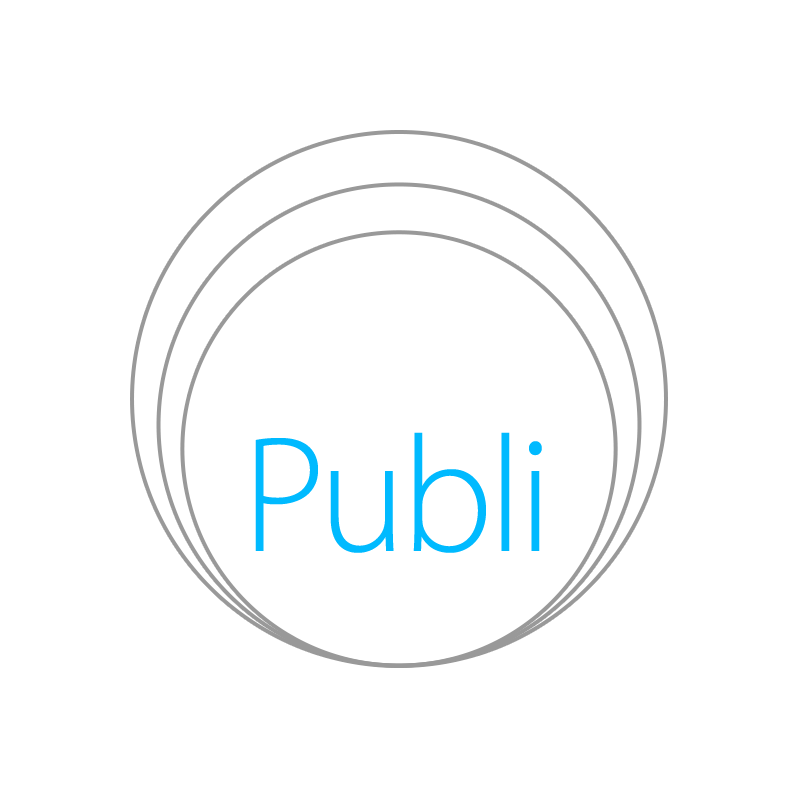 Code Creator, s.r.o.
Vytvořte si multimediální knihy
dostupné online i off-line
mKnihy
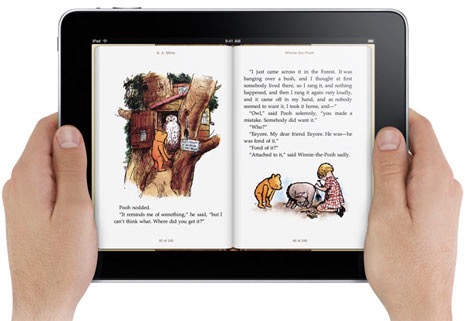 Publikování knih nikdy nebylo jednodušší a bezpečnější.
Náš publikační systém poskytuje unikátní automatizované publikování elektronických knih s vysokým stupněm zabezpečení proti redistribuci.
Vaše knihovna vyrobená na míru bude dostupná pro všechny nejpoužívanější systémy.
Web knihovna, iOS knihovna, Android knihovna, Windows knihovna
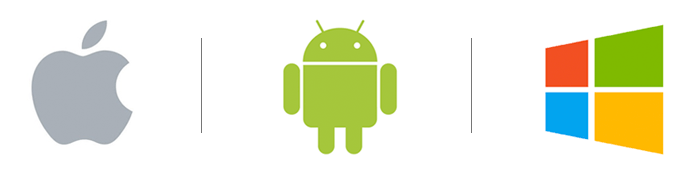 mKnihy

Autoři Think different!

Programujeme mKnihy  
s důrazem na individuální kreativní přání autorů
Knihy na míru!
Interaktivní prvky  mKnih

Video, hudba, zvuky, obrázky, animace, interaktivní cvičení, matematické a chemické vzorce, testy a mnohem více

Nástroje pro studenty: 
Zvýraznění, poznámky, citace, sdílení,...
Publi systém poskytuje
publikování mKnih 
registraci uživatelů 
prodej
statistiky aktivit uživatelů
 statistiky využívání  mKnih
kategorie mKnih
bezpečnou distribuci
další služby včetně mailingu
Potenciální zákazníci
Zákazníci

univerzity, školy, vydavatelé, nakladatelé, vydavatelé časopisů, školící agentury, jednotlivci, spisovatelé

Registrovaní uživatelé
studenti, čtenáři
Prodej knih - eShop
registrace studentů/čtenářů
platba přes GoPay platební terminál
úprava stránek obchodu v designu školy
centrální Publi eShop
sdílení knih mezi univerzitami 
eduID registrace
Mezinárodní eShop
všechny knihovny do ePubli
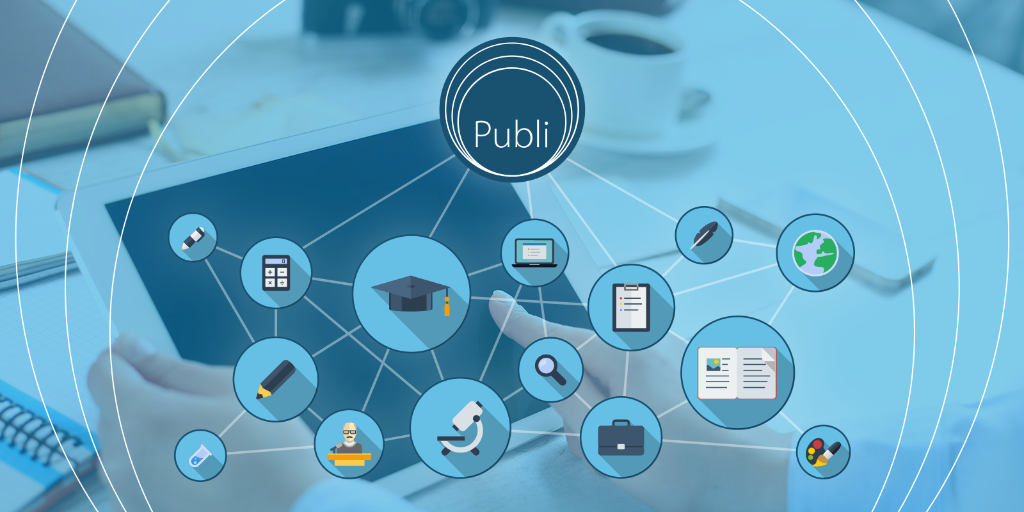 Implementace Publi obsahuje
nákup licence
výroba iOS čtečky 
výroba Android čtečky
výroba Windows čtečky
podporu
školení
Výroba mKnihy obsahuje
CC – tvorba knihy
programování a implementace na server
školení autorů
podpora autorů
Prodejte své mKnihy tisísům čtenářů!
Cena implementace: 450 000,- Kč bez DPH

Cena za výrobu mKnihy: již od 20 000,- bez DPH
Publi dnes
10 kompletních implementací
19 spolupracujících subjektů bez licence
1. vydavatelství s implementací
4 vydavatelé a nezávislí autoři v e-shopu
19 knihoven v App Store
19 knihoven v  Google Play
106 200 stažení nebo prohlédnutí knih (2017)
2 500 registrovaných uživatelů
450 mKnih v Publi systému
Reference
UNIVERZITA KARLOVA – eCUNI: 20+ knih
MASARYKOVA UNIVERZITA– eMUNI: 90 knih
ČVUT PRAHA – eCVUT: 20 knih
TUL LIBEREC – eTUL: 10+ knih
MENDELOVA UNIVERZITA - eMendelu
JIHOČESKÁ UNIVERZITA - eJU
Vydavatelství ALTER – appALTER: 70+ books
Výzkumy
http://davidpublisher.org/Public/uploads/Contribute/556fad46a6d6f.pdf
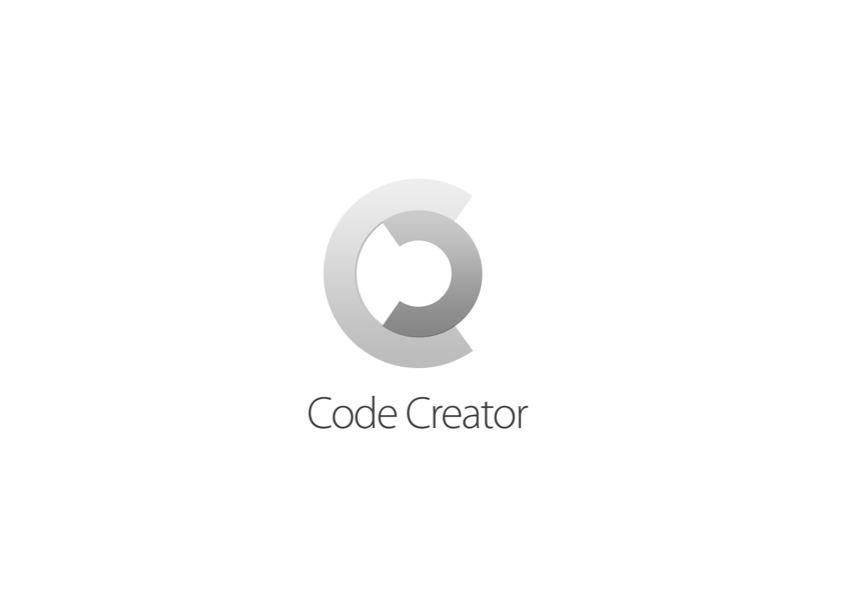 Code Creator, Nové sady 988/2, Brno, Czech Republic, +420 775 555 357

mknihy@publi.cz